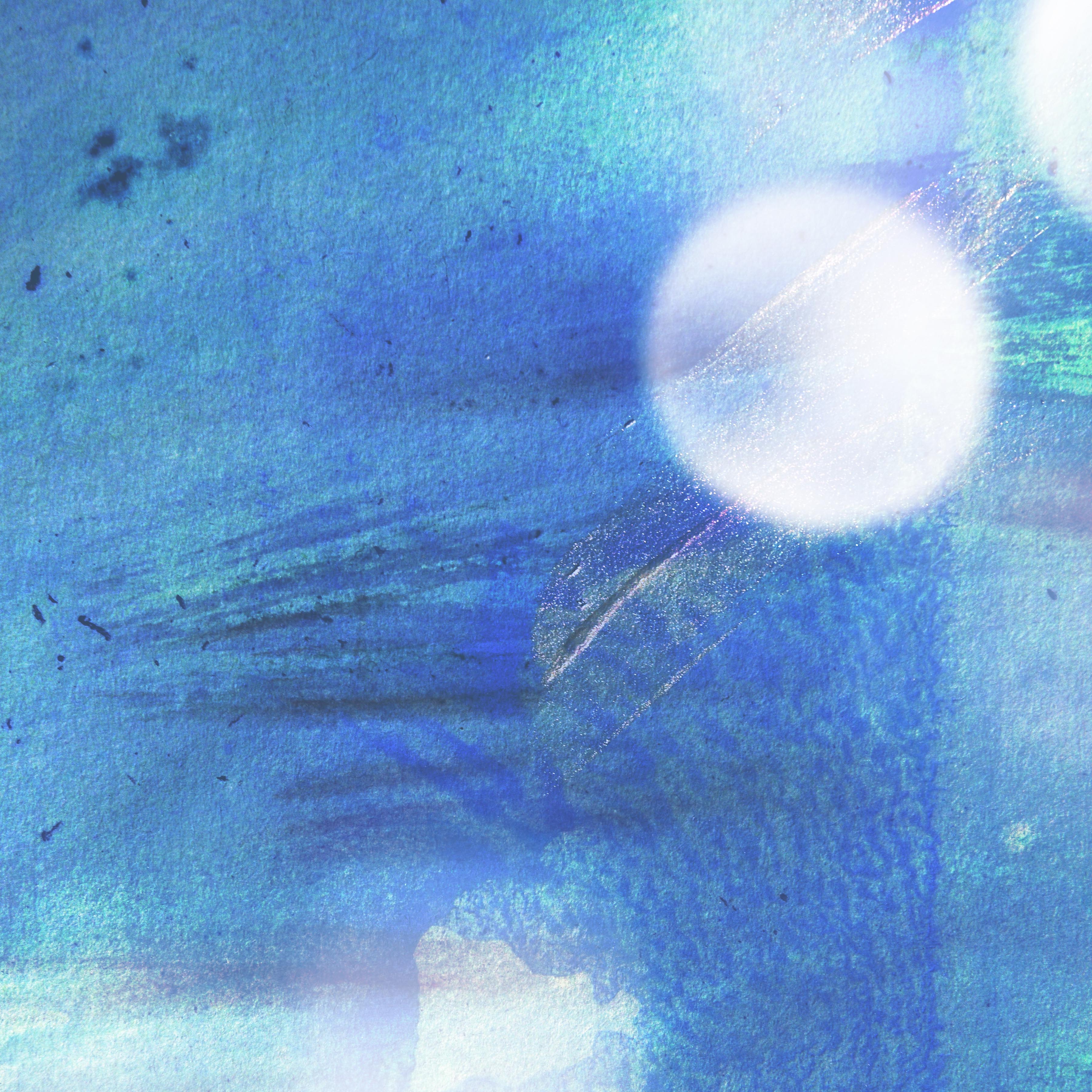 What does the school counselor do?
What can  the school counselor help with?
Who does the school counselor talk to?
Will I see the school counselor?
$100
$100
$100
$100
$200
$200
$200
$200
$300
$300
$300
$300
$400
$400
$400
$400
True or False: I have to see the school counselor when I get in trouble.
True or False: The school counselor only helps students with special needs.
True or False: The school counselor sees students in groups and individually.
True or False: The school counselor can help me if I am feeling sick.
True or False: The school counselor helps students study for tests.
True or False: The school counselor can help when I feel angry or worried.
True or False: The school counselor can help me with family problems.
True or False:The school counselor can help me make new friends.
True or False: The school counselor may talk to my teacher.
True or False: The school counselor may talk to my parents.
True or False: If I tell the school counselor a secret she will keep it ALL the time.
True or False: If I tell the school counselor someone is getting hurt or I am getting hurt, she will tell my parents.
True or False:The school counselor sees every student individually.
True or False: The school counselor sees some students in groups.
True or False: The school counselor chooses to see kids based on who she likes the best.
True or False:It is okay to ask to see the school counselor if I am having a problem.